nakurakina@edu.hse.ru
Волконская Надежда, 
ОП «Политология»
БПТ173
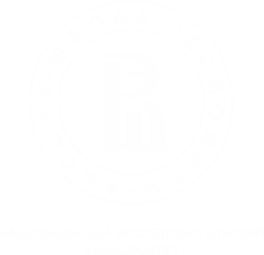 «Конфликт Интересов»
Москва, 2019
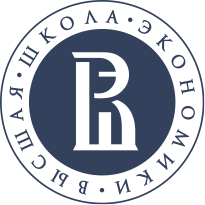 Этапы развития:
I – ый этап: Древний принцип «никто не судья в своем собственном деле» был распространен на членов семьи и другие близкие личные отношения, которые могли ненадлежащим образом влиять на решения в административных и судебных процессах. Личные подарки лицам, принимающим решения, также рассматривались как потенциальная возможность предвзятости.

II – ой этап: Доктрина разделения властей. Ограничение на многократное назначений должностных лиц в другие ветви власти для предотвращения потенциального конфликта, который может нанести ущерб надлежащему функционированию систем сдержек и противовесов. 

III – ий этап: Быстро меняющееся взаимодействие между государственным и частным секторами, с расширением обмена персоналом, аутсорсинга и передачи традиционных государственных услуг наряду с расширением новых форм финансовых инвестиций и разнообразного участия бизнеса => денежные и других частные интересы государственных должностных лиц открывают более широкие возможности для конфликта интересов => необходимость в усилении общественного контроля для обеспечения «прозрачности» (transparency) работы ОГВ
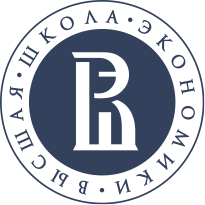 Пункт 4 ст. 7 Конвенции ООН против коррупции, согласно которому каждое государство-участник стремится в соответствии с основополагающими принципами своего внутреннего законодательства создавать, поддерживать и укреплять такие системы, которые способствуют прозрачности и предупреждают возникновение коллизии интересов.

Международный кодекс поведения государственных должностных лиц. Глава II «Коллизии интересов и отказ от права» – ситуации коллизии интересов образуются:

использованием должностными лицами своего официального положения для неподобающего извлечения личных выгод или личных или финансовых выгод для своих семей;
участием в каких-либо сделках, занятием положений, выполнением функций, наличием финансовых, коммерческих или иных аналогичных интересов, которые несовместимы с их должностью, функциями, обязанностями или их отправлением;
неисполнением обязанностей сообщать о деловых, коммерческих или финансовых интересах или о деятельности, осуществляемой с целью получения финансовой прибыли;
использованием недолжным образом государственных денежных средств, собственности, услуг или информации, полученной при исполнении или в результате исполнения служебных обязанностей, для осуществления деятельности, не связанной с выполнением официальных функций;
злоупотреблением своим прежним служебным положением после ухода со своих официальных должностей.
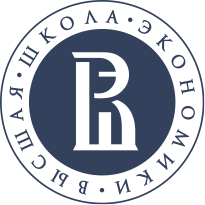 Рекомендации № R10 Комитета Министров Совета Европы государствам-членам относительно кодексов поведения для государственных служащих
Статья 8: «государственный служащий должен стремиться к тому, чтобы не было конфликта между его частными интересами и выполняемыми им государственными обязанностями. Он обязан избегать таких конфликтов, независимо от того, являются ли они реальными, потенциальными или могущими выглядеть как таковые»
Статья 13: «Конфликт интересов возникает в такой ситуации, когда государственный служащий имеет личный интерес, могущий повлиять или показаться влияющим на беспристрастное и объективное выполнение им своих официальных обязанностей»
К личному интересу государственного служащего относится любое преимущество (выгода) для него (нее) самого, для его семьи, родителей, друзей или близких, для лиц или организаций, с которыми он или она имеют либо имели деловые или политические отношения. К личному интересу относится также любое финансовое или гражданское обязательство, которое несет данный государственный служащий.
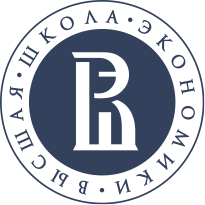 Определение
«Конфликт интересов» предполагает коллизию между публичной миссией и частными интересами государственного служащего, в которой данный государственный служащий имеет собственные интересы, могущие неправомерно повлиять на то, как он выполняет свои обязанности и несет ответственность»
NB! «Частные интересы» («личная заинтересованность») не ограничиваются финансовыми или денежными интересами или интересами прямой личной выгоды должностного лица
[Speaker Notes: Managing Conflict of Interest in the Public Service OECD. Guidelines and Overview. 2003]
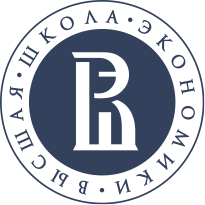 Реальный конфликт интересов – конфликт между публичным долгом и частными интересами публичного должностного лица, при котором частные интересы публичного должностного лица могут ненадлежащим образом влиять на выполнение им своих официальных обязанностей и обязанностей
Пример: высокопоставленное должностное лицо лично владеет акциями корпорации XYZ, в то время как эта компания находится в участвует в конкурсе за контракт на поставку услуг агенству должностного лица
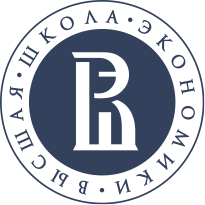 Потенциальный конфликт интересов имеет место, когда публичное должностное лицо имеет частный интерес, который мог бы  представлять собой коллизию интересов при определенных обстоятельствах в будущем
Пример 1: Если член семьи должностного лица работает в одной и той же организации, возникает реальный потенциальный конфликт, если должностное лицо может быть обязано контролировать работу своего члена семьи. 

Пример 2: Потенциальный конфликт интересов существует для должностного лица, владеющего большим количеством акций лесохозяйственной компании, которая в будущем может принять решение конкурировать за контракт на производство древесины с департаментом этого должностного лица, где он или она отвечает за закупки. 

Пример 3: Существует потенциальная коллизия интересов должностного лица, владеющего инвестициями в химическую компанию, которая в принципе может быть привлечена к ответственности (например, за преступление, связанное с загрязнением окружающей среды) регулирующим органом, в котором это должностное лицо в настоящее время занимает руководящую должность в прокуратуре.
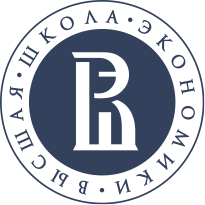 Мнимый конфликт интересов – ситуация, при которой законные действия служащего могут привести к подозрению в наличии у него конфликта интересов, даже несмотря на отсутствие такового
Пример: высшее должностное лицо, владеющее акциями корпорации "XYZ", возможно, заключило официальные внутренние административные соглашения, которые не известны широкой общественности, но которые удовлетворяют организацию этого должностного лица, чтобы отойти в сторону от принятия всех решений в отношении контракта, за который конкурирует корпорация "XYZ", с тем чтобы разрешить конфликт.
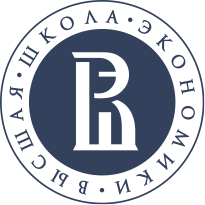 Конфликт интересов может возникнуть при:

Тендерах и закупках
Подборе персонала
Вторичной занятость
Работе с бывшими государственными должностными лицами
Подарках, льготах и гостеприимстве
Утверждении планирования местных органов власти
Особых полномочиях избранного должностного лица
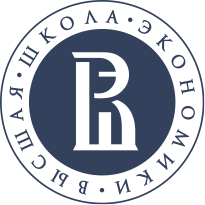 Регулирование «Конфликта Интересов»
«Описательный подход» определяет ситуации конфликта интересов в общих чертах и предоставляет публичным должностным лицам общие характеристики этого явления. Общие принципы вместе с примерами общих случаев служат руководством для государственных должностных лиц в деле предотвращения и избежания конфликтных ситуаций. При таком подходе главную роль играют общие принципы, определяющие, что ожидается от публичных должностных лиц в целом, в то время как конкретные правила и процедуры играют дополняющую роль. 

Пример: Канада 

«Предписывающий подход» определяет ряд конкретных ситуаций, которые считаются несовместимыми с государственной должностью или противоречащими общественным интересам и должностным обязанностям. Этот основанный на правилах подход обеспечивает публичным должностным лицам подробные применимые стандарты, как правило, в правовых положениях. Однако эти стандарты в конечном счете основаны на фундаментальных принципах государственной службы, которые также могут воплощать в себе желательные цели. 

Пример: Новая Зеландия и Германия
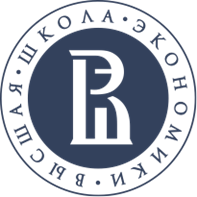 Регулирование «Конфликта Интересов» В России
В Федеральном законе № 273 ФЗ «О противодействии коррупции» под конфликтом интересов понимается ситуация, при которой личная заинтересованность (прямая или косвенная) лица, замещающего должность, замещение которой предусматривает обязанность принимать меры по предотвращению и урегулированию конфликта интересов, влияет или может повлиять на надлежащее, объективное и беспристрастное исполнение им должностных (служебных) обязанностей (осуществление полномочий).
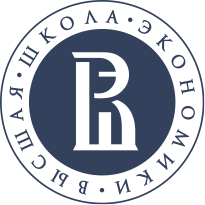 «Область регулирования» ФЗ №273:
Осуществление некоторых управленческих функций в отношении родственников или иных лиц, с которыми связана личная заинтересованность государственного служащего;
Выполнение иной оплачиваемой работы;
Владение ценными бумагами, банковскими вкладами;
Получение подарков и услуг;
Имущественные обязательства и судебные разбирательства;
Взаимодействие с бывшим работодателем и трудоустройство после увольнения с государственной службы;
Очевидное нарушение установленных запретов (например, использование
Служебной информации, получение наград, почетных и специальных званий от иностранных государств и др.)
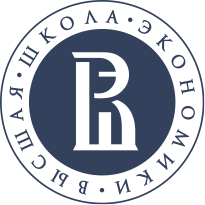 Способы разрешения конфликта интересов ФЗ №273:
Обязанность государственных и муниципальных служащих принимать меры по недопущению любой возможности возникновения конфликта интересов, в том числе письменно уведомлять непосредственное руководство возникновении или о возможности возникновения подобной ситуации.
Обязанность представителя нанимателя принимать меры по предотвращению или урегулированию конфликта интересов с момента, когда ему стало об этом известно.
Возможность изменения должностного или служебного положения государственного или муниципального служащего, являющегося стороной конфликта интересов, вплоть до его отстранения от исполнения должностных (служебных) обязанностей;
Отказ государственного или муниципального служащего от выгоды, явившейся причиной возникновения конфликта интересов;
Отвод или самоотвод государственного или муниципального служащего от обязанностей, если их исполнение связано с личной заинтересованностью;
Передача принадлежащих государственному или муниципальному служащему ценных бумаг, акций, долей участия, паем в уставных капиталах организаций в доверительное управление
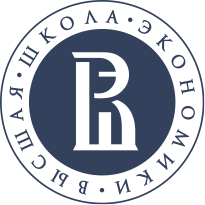 1. Государственный служащий участвует в осуществлении отдельных функций государственного управления и/или в принятии кадровых решений в отношении родственников и/или иных лиц, с которыми связана личная заинтересованность государственного служащего
Пример 1: государственный служащий является членом конкурсной комиссии на замещение вакантной должности государственного органа. При этом одним из кандидатов на вакантную должность в этом государственном органе является родственник государственного служащего;
Пример 2: государственный служащий является членом аттестационной комиссии (комиссии по урегулированию конфликта интересов, комиссии по проведению служебной проверки), которая принимает решение (проводит проверку) в отношении родственника государственного служащего
NB! При этом необходимо отметить, что далеко не любое выполнение функций государственного управления в отношении родственников влечет конфликт интересов. В частности, если государственный служащий предоставляет государственные услуги, получение которых одним заявителем не влечет отказа в предоставлении услуги другим заявителям, и при этом не обладает дискреционными полномочиями, позволяющими оказывать кому-либо предпочтение, вероятность возникновения конфликта интересов при предоставлении таких услуг родственникам в большинстве случаев является незначительной.
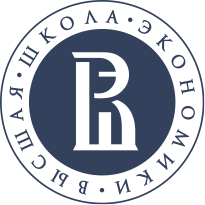 Меры предотвращения и урегулирования:
Государственному служащему следует уведомить о наличии личной заинтересованности представителя нанимателя и непосредственного начальника в письменной форме.
Представителю нанимателя рекомендуется отстранить государственного служащего от исполнения должностных обязанностей, предполагающих непосредственное взаимодействие с родственниками и/или иными лицами, с которыми связана личная заинтересованность государственного служащего. Например, рекомендуется временно вывести государственного служащего из состава конкурсной комиссии, если одним из кандидатов на замещение вакантной должности государственной службы является его родственник.
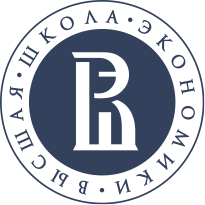 2. Конфликт интересов, связанный с выполнением иной оплачиваемой работы
Пример : Государственный служащий, его родственники или иные лица, с которыми связана личная заинтересованность государственного служащего, выполняют или собираются выполнять оплачиваемую работу на условиях трудового или гражданско-правового договора в организации, в отношении которой государственный служащий осуществляет отдельные функции государственного управления.
Меры предотвращения и урегулирования:
Государственный служащий вправе с предварительным уведомлением представителя нанимателя выполнять иную оплачиваемую работу, если это не повлечет за собой конфликт интересов.
Уведомительный порядок направления государственным служащим представителю нанимателя информации о намерении осуществлять иную оплачиваемую работу не требует получения согласия представителя нанимателя. Представитель нанимателя не вправе запретить государственному служащему выполнять иную оплачиваемую работу.
Вместе с тем, в случае возникновения у государственного служащего личной заинтересованности, которая приводит или может привести к конфликту интересов, государственный служащий обязан проинформировать об этом представителя нанимателя и непосредственного начальника в письменной форме. Определение степени своей личной заинтересованности, являющейся квалифицирующим признаком возникновения конфликта интересов, остается ответственностью самого государственного служащего со всеми вытекающими из этого юридическими последствиями.
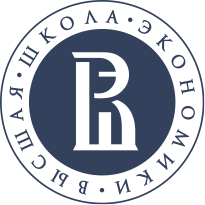 2. Меры предотвращения и урегулирования
При наличии конфликта интересов или возможности его возникновения государственному служащему рекомендуется отказаться от предложений о выполнении иной оплачиваемой работы в организации, в отношении которой государственный служащий осуществляет отдельные функции государственного управления.
В случае если на момент начала выполнения отдельных функций государственного управления в отношении организации государственный служащий уже выполнял или выполняет в ней иную оплачиваемую работу, следует уведомить о наличии личной заинтересованности представителя нанимателя и непосредственного начальника в письменной форме. При этом рекомендуется отказаться от выполнения иной оплачиваемой работы в данной организации.
В случае если на момент начала выполнения отдельных функций государственного управления в отношении организации родственники государственного служащего выполняют в ней оплачиваемую работу, следует уведомить о наличии личной заинтересованности представителя нанимателя и непосредственного начальника в письменной форме.
В случае если государственный служащий самостоятельно не предпринял мер по урегулированию конфликта интересов, представителю нанимателя рекомендуется отстранить государственного служащего от исполнения должностных (служебных) обязанностей в отношении организации, в которой государственный служащий или его родственники выполняют иную оплачиваемую работу.
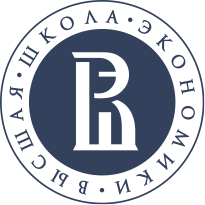 2.1 NB! В соответствии с частью 2 статьи 14 Федерального закона N 79-ФЗ гражданский служащий вправе с предварительным уведомлением представителя нанимателя выполнять иную оплачиваемую работу, если это не повлечет за собой конфликт интересов. При этом ситуация, при которой гражданский служащий получает или собирается получить материальную выгоду от организации, на деятельности которой он может повлиять своими действиями и решениями, является типичным примером конфликта интересов. В данном случае личная заинтересованность гражданского служащего может негативно влиять на исполнение им должностных обязанностей и порождать сомнения в его беспристрастности и объективности
2.2 NB! Действующее законодательство не устанавливает прямых ограничений на трудоустройство родственников государственного служащего. Тем не менее, ситуация, когда родственники государственного служащего владеют проверяемой им организацией, работают в ней или устраиваются в нее на работу, по сути, схожа с ситуацией, рассмотренной в примере 1.1.
2.3 NB! Иным видам государственной службы установлен более жесткий запрет на осуществление иной оплачиваемой работы. Так, в частности, сотруднику органов внутренних дел запрещается работать по совместительству на предприятиях, в учреждениях и организациях, независимо от форм собственности, не входящих в систему Министерства внутренних дел Российской Федерации, за исключением преподавательской, научной и иной творческой деятельности. При этом преподавательская, научная и иная творческая деятельность не может финансироваться исключительно за счет средств иностранных государств, международных и иностранных организаций, иностранных граждан и лиц без гражданства, если иное не предусмотрено международным договором Российской Федерации или законодательством Российской Федерации
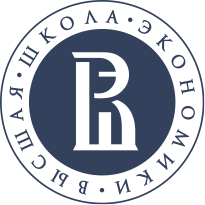 3. Конфликт интересов, связанный с владением ценными бумагами, банковскими вкладами
Пример: Государственный служащий и/или его родственники владеют ценными бумагами организации, в отношении которой государственный служащий осуществляет отдельные функции государственного управления
Меры предотвращения и урегулирования:
В случае если государственный служащий владеет ценными бумагами организации, в отношении которой он осуществляет отдельные функции государственного управления, он обязан уведомить представителя нанимателя и непосредственного начальника о наличии личной заинтересованности в письменной форме, а также передать ценные бумаги в доверительное управление.
Необходимо отметить, что существует проблема выбора управляющей организации или доверительного управляющего, которым государственный служащий может доверить управление принадлежащими ему ценными бумагами. Кроме того, передача ценных бумаг в доверительное управление не обязательно повлечет исключение возникновения конфликта интересов, то есть, не всегда может быть признана исчерпывающей мерой, в этой связи государственным служащим может быть принято добровольное решение об отчуждении ценных бумаг.
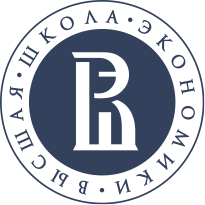 Меры предотвращения и урегулирования:
В случае если родственники государственного служащего владеют ценными бумагами организации, в отношении которой он осуществляет отдельные функции государственного управления, государственный служащий обязан уведомить представителя нанимателя и непосредственного начальника о наличии личной заинтересованности в письменной форме. При этом в целях урегулирования конфликта интересов государственному служащему необходимо рекомендовать родственникам передать ценные бумаги в доверительное управление либо рассмотреть вопрос об их отчуждении.
До принятия государственным служащим мер по урегулированию конфликта интересов представителю нанимателя рекомендуется отстранить государственного служащего от исполнения должностных (служебных) обязанностей в отношении организации, ценными бумагами которой владеет государственный служащий или его родственники.
3.1 NB! Данная ситуация в целом аналогична рассмотренным ранее примерам с выполнением иной оплачиваемой работы. При этом необходимо учитывать, что в случае, если владение государственным служащим приносящими доход ценными бумагами, акциями (долями участия в уставных капиталах организаций) может привести к конфликту интересов, он обязан передать принадлежащие ему указанные ценные бумаги в доверительное управление.
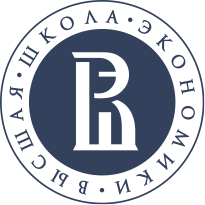 3.2 NB! Для родственников государственного служащего ограничений на владение ценными бумагами не установлено. Тем не менее, важно понимать, что наличие в собственности у родственников государственного служащего ценных бумаг организации, на деятельность которой государственный служащий может повлиять в ходе исполнения должностных обязанностей, также влечет конфликт интересов.
3.3 NB! При рассмотрении данной ситуации необходимо отметить, что отсутствует коллизия норм статей 11 и 12.3 Федерального закона N 273-ФЗ. Статья 12.3 устанавливает обязанность передачи ценных бумаг, акций (долей участия, паев в уставных (складочных) капиталах организаций) в доверительное управление в целях предотвращения конфликта интересов, в случае если владение этими ценными бумагами приводит или может привести к конфликту интересов. Аналогичные положения установлены в качестве запретов для государственных служащих в федеральных законах, регулирующих прохождение различных видов государственной службы (для гражданской службы - часть 2 статьи 17 Федерального закона N 79-ФЗ). Такие предписания являются общим для всех государственных служащих запретом, связанным с государственной службой.
3.4 NB! В то же время в статье 11 Федерального закона N 273-ФЗ предусмотрены меры по предотвращению и урегулированию конфликта интересов, что в свою очередь предполагает применение изложенных в ней положений при наличии конкретной ситуации, которая приводит или может привести к конфликту интересов. Таким образом, исходя из анализа взаимосвязанных положений частей 2, 4 и 6 статьи 11 вышеуказанного закона, предусмотренная обязанность государственного служащего передать принадлежащие ему ценные бумаги, акции (доли участия, паи в уставных (складочных) капиталах организаций) в доверительное управление является мерой предотвращения и урегулирования конфликта интересов в конкретной ситуации, когда государственному служащему стало известно о возможности такого конфликта.
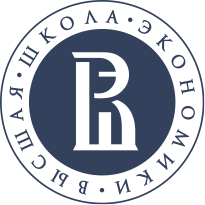 4. Конфликт интересов, связанный с получением подарков и услуг
Пример: Государственный служащий, его родственники или иные лица, с которыми связана личная заинтересованность государственного служащего, получают подарки или иные блага (бесплатные услуги, скидки, ссуды, оплату развлечений, отдыха, транспортных расходов и т.д.) от физических лиц и/или организаций, в отношении которых государственный служащий осуществляет или ранее осуществлял отдельные функции государственного управления.
Меры предотвращения и урегулирования:
Государственному служащему и его родственникам рекомендуется не принимать подарки от организаций, в отношении которых государственный служащий осуществляет или ранее осуществлял отдельные функции государственного управления, вне зависимости от стоимости этих подарков и поводов дарения.
Представителю нанимателя, в случае если ему стало известно о получении государственным служащим подарка от физических лиц или организаций, в отношении которых государственный служащий осуществляет или ранее осуществлял отдельные функции государственного управления, необходимо оценить, настолько полученный подарок связан с исполнением должностных обязанностей.
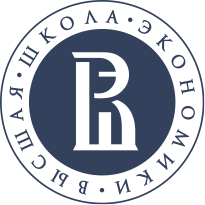 Меры предотвращения и урегулирования:
Если подарок связан с исполнением должностных обязанностей, то в отношении государственного служащего должны быть применены меры дисциплинарной ответственности, учитывая характер совершенного государственным служащим коррупционного правонарушения, его тяжесть, обстоятельства, при которых оно совершено, соблюдение государственным служащим других ограничений и запретов, требований о предотвращении или об урегулировании конфликта интересов и исполнение им обязанностей, установленных в целях противодействия коррупции, а также предшествующие результаты исполнения государственным служащим своих должностных обязанностей.
Если подарок не связан с исполнением должностных обязанностей, то государственному служащему рекомендуется указать на то, что получение подарков от заинтересованных физических лиц и организаций может нанести урон репутации государственного органа, и поэтому является нежелательным вне зависимости от повода дарения.
В случае если представитель нанимателя обладает информацией о получении родственниками государственного служащего подарков от физических лиц и/или организаций, в отношении которых государственный служащий осуществляет или ранее осуществлял отдельные функции государственного управления, рекомендуется:
- указать государственному служащему, что факт получения подарков влечет конфликт интересов;
- предложить вернуть соответствующий подарок или компенсировать его стоимость;
- до принятия государственным служащим мер по урегулированию конфликта интересов отстранить государственного служащего от исполнения должностных (служебных) обязанностей в отношении физических лиц и организаций, от которых был получен подарок.
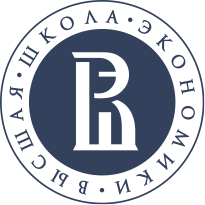 4.1 NB! Установлен запрет государственным служащим получать в связи с исполнением должностных обязанностей вознаграждения от физических и юридических лиц.
4.2 NB! Вместе с тем, проверяемая организация или ее представители могут попытаться подарить государственному служащему подарок в связи с общепринятым поводом, например, в связи с празднованием дня рождения или иного праздника. В данной ситуации подарок не может однозначно считаться полученным в связи с исполнением должностных обязанностей и, следовательно, возникает возможность обойти запрет, установленный в законодательстве. Тем не менее, необходимо учитывать, что получение подарка от заинтересованной организации ставит государственного служащего в ситуацию конфликта интересов. Полученная выгода может негативно повлиять на исполнение им должностных обязанностей и объективность принимаемых решений. Кроме того, такие действия могут вызвать у граждан обоснованные сомнения в беспристрастности государственного служащего и, тем самым, могут нанести ущерб репутации государственного органа и государственной службе в целом.
4.3 NB! То же самое относится и к подаркам, получаемым от заинтересованной организации родственниками государственного служащего. Действующее законодательство не устанавливает никаких ограничений на получение подарков и иных благ родственниками государственных служащих. Несмотря на это, следует учитывать, что в большинстве случаев подобные подарки вызваны желанием обойти существующие нормативные ограничения и повлиять на действия и решения государственного служащего.
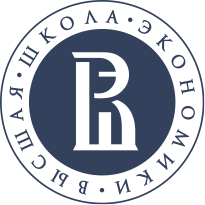 5. Конфликт интересов, связанный с имущественными обязательствами и судебными разбирательствами
Пример: Государственный служащий участвует в осуществлении отдельных функций государственного управления в отношении организации, перед которой сам государственный служащий и/или его родственники имеют имущественные обязательства
Меры предотвращения и урегулирования:
В этом случае служащему и его родственникам рекомендуется урегулировать имеющиеся имущественные обязательства (выплатить долг, расторгнуть договор аренды и т.д.). При невозможности сделать это, государственному служащему следует уведомить представителя нанимателя и непосредственного начальника о наличии личной заинтересованности в письменной форме.
Представителю нанимателя рекомендуется по крайней мере до урегулирования имущественного обязательства отстранить служащего от исполнения должностных (служебных) обязанностей в отношении организации, перед которой сам государственный служащий, его родственники или иные лица, с которыми связана личная заинтересованность служащего, имеют имущественные обязательства.
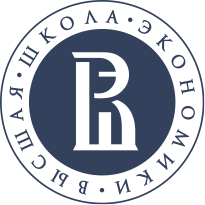 6. Конфликт интересов, связанный с взаимодействием с бывшим работодателем и трудоустройством после увольнения с государственной службы
Пример: Государственный служащий участвует в осуществлении отдельных функций государственного управления в отношении организации, владельцем, руководителем или работником которой он являлся до поступления на государственную службу.
Меры предотвращения и урегулирования:
Государственному служащему в случае поручения ему отдельных функций государственного управления в отношении организации, владельцем, руководителем или работником которой он являлся до поступления на государственную службу, рекомендуется уведомить представителя нанимателя и непосредственного начальника в письменной форме о факте предыдущей работы в данной организации и о возможности возникновения конфликтной ситуации.
Представителю нанимателя рекомендуется оценить, могут ли взаимоотношения государственного служащего с бывшим работодателем повлиять на объективное исполнение должностных обязанностей и повлечь конфликт интересов. В случае если существует большая вероятность возникновения конфликта интересов, представителю нанимателя рекомендуется отстранить государственного служащего от исполнения должностных (служебных) обязанностей в отношении бывшего работодателя.
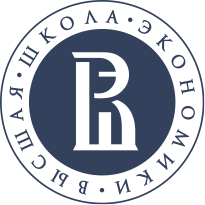 6.1 NB! Государственный служащий, поступивший на государственную службу в государственный орган из организации частного сектора, может сохранить дружеские отношения со своими бывшими коллегами и симпатию к этой организации в целом. Возможна и обратная ситуация, при которой государственный служащий по тем или иным причинам испытывает неприязнь к бывшему работодателю.
6.2 NB! И дружеское, и враждебное отношение к проверяемой организации могут воспрепятствовать объективному исполнению государственным служащим его должностных обязанностей.
6.3 NB! При этом необходимо отметить, что наличие симпатии или антипатии к бывшему работодателю в соответствии с действующим законодательством не может считаться личной заинтересованностью, т.к. не влечет возможности получения доходов для государственного служащего, членов его семьи или организаций, с которыми государственный служащий связан финансовыми или иными обязательствами.
6.4 NB! Тем не менее, следует учитывать, что в соответствии с пунктом 5 части 1 статьи 18 Федерального закона N 79-ФЗ гражданский служащий обязан не совершать действия, связанные с влиянием каких-либо личных, имущественных (финансовых) и иных интересов, препятствующих добросовестному исполнению должностных обязанностей
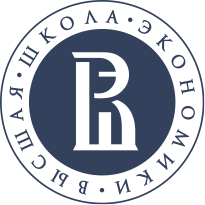 7. Ситуации, связанные с явным нарушением государственным служащим установленных запретов
Пример: Государственный служащий получает награды, почетные и специальные звания (за исключением научных) от иностранных государств, международных организаций, а также политических партий, других общественных объединений и религиозных объединений
Меры предотвращения и урегулирования:
В соответствии с пунктом 11 части 1 статьи 17 Федерального закона N 79-ФЗ гражданскому служащему запрещается принимать без письменного разрешения представителя нанимателя награды, почетные и специальные звания иностранных государств, международных организаций, а также политических партий, других общественных объединений и религиозных объединений, если в его должностные обязанности входит взаимодействие с указанными организациями и объединениями.
Представителю нанимателя при принятии решения о предоставлении или непредоставлении разрешения рекомендуется уделить особое внимание основанию и цели награждения, а также тому, насколько получение гражданским служащим награды, почетного и специального звания может породить сомнение в его беспристрастности и объективности.
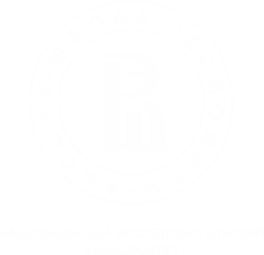 Спасибо за внимание!